여호와 주님
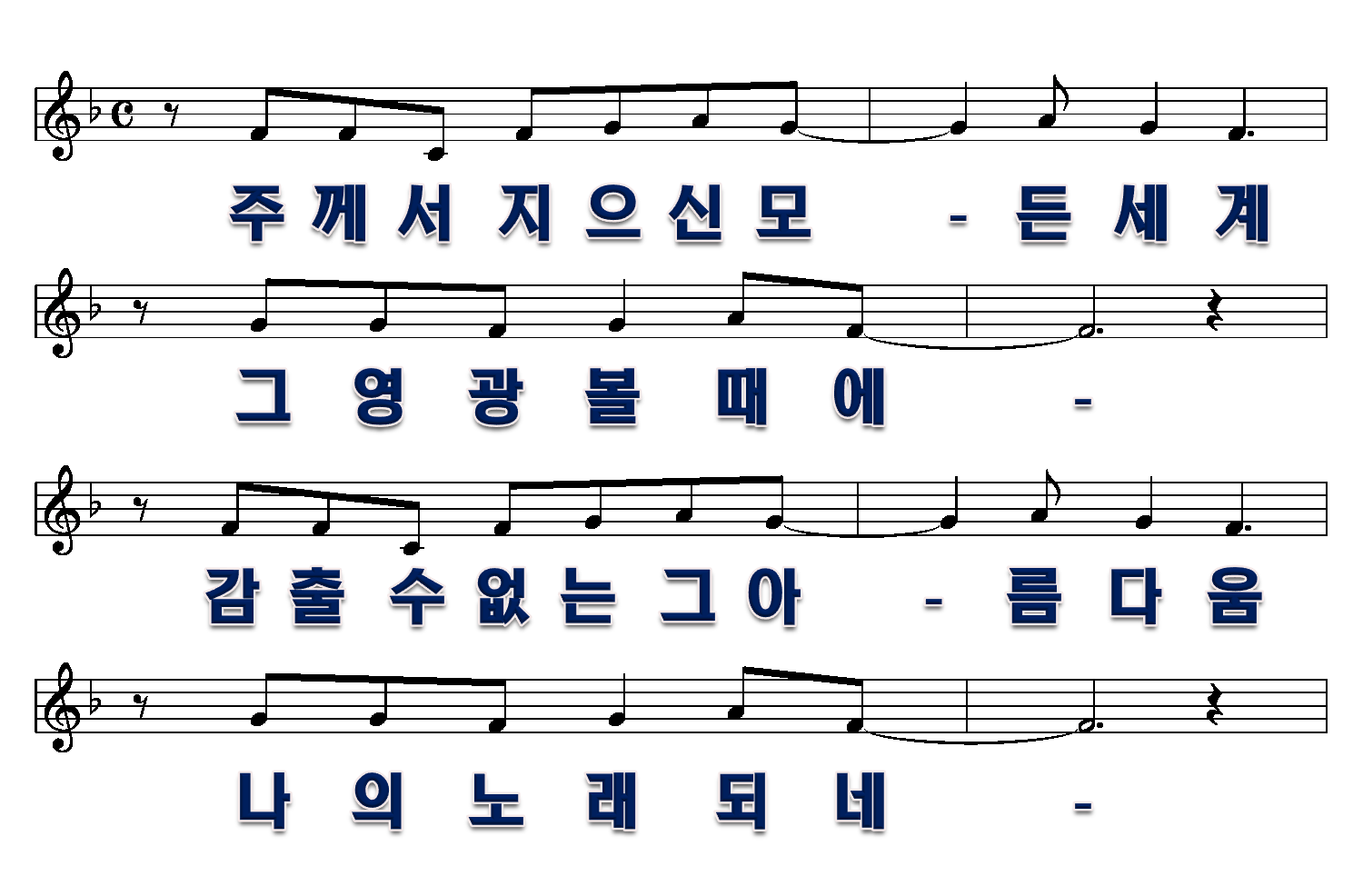 1절
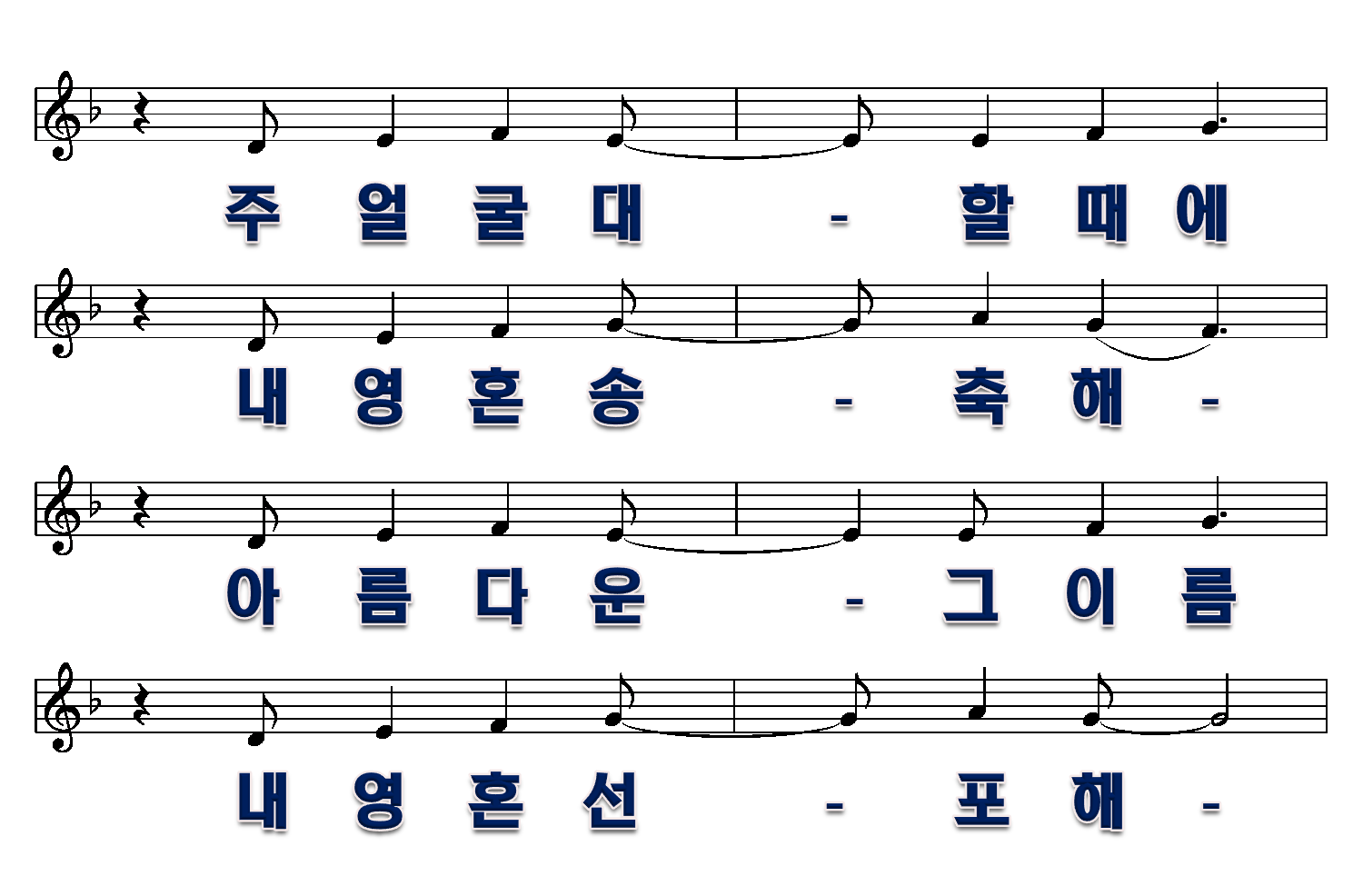 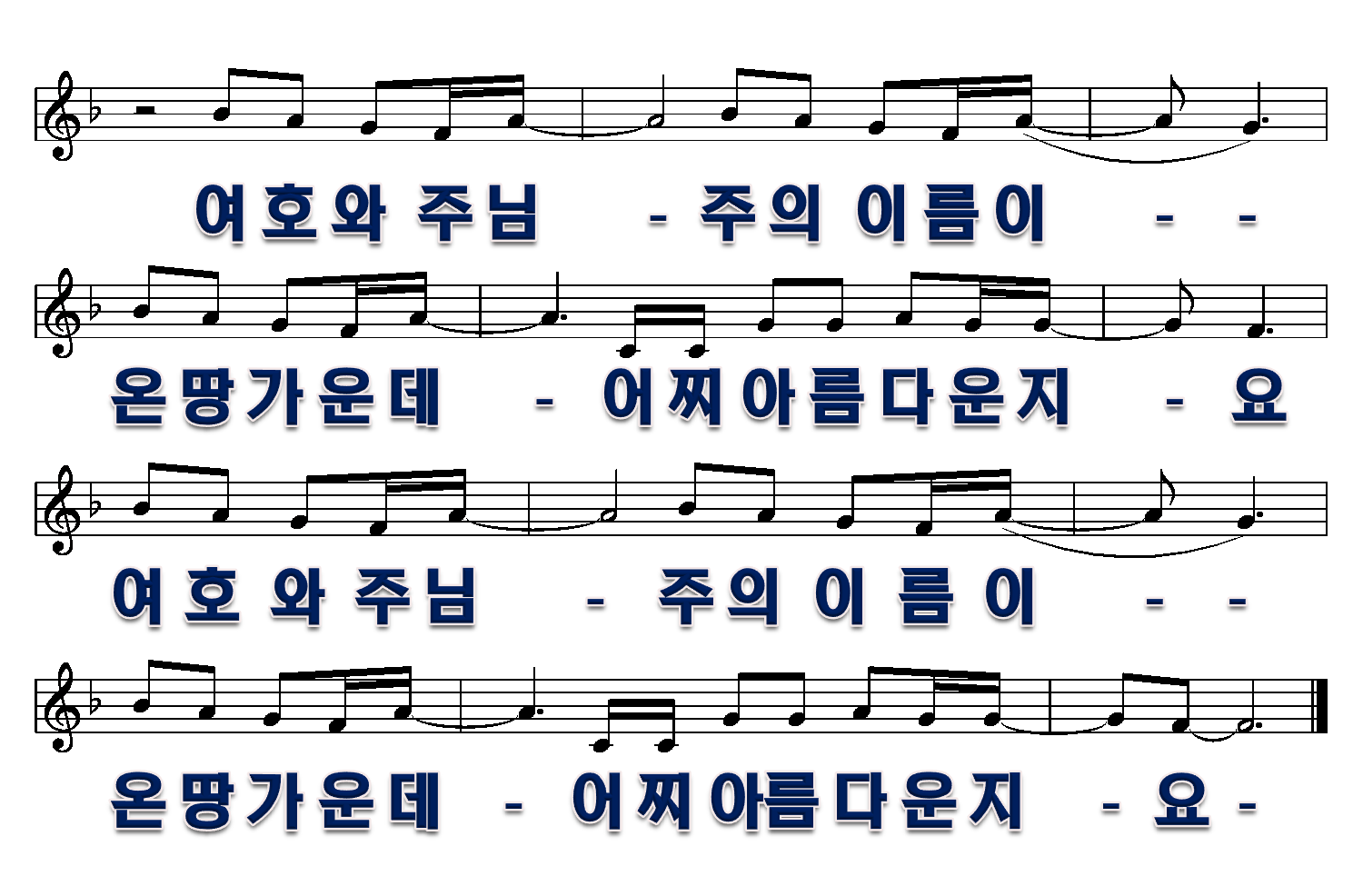 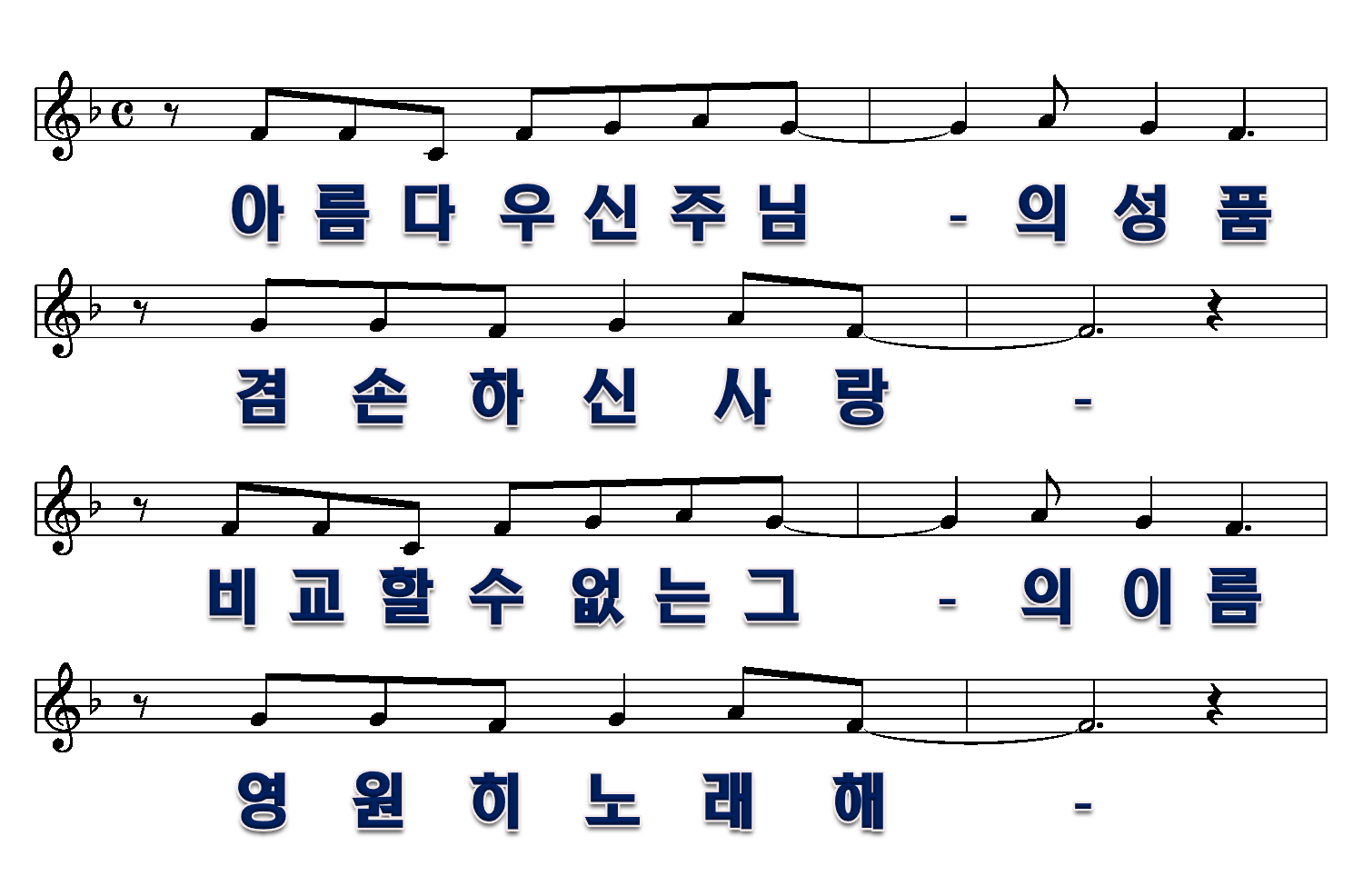 2절
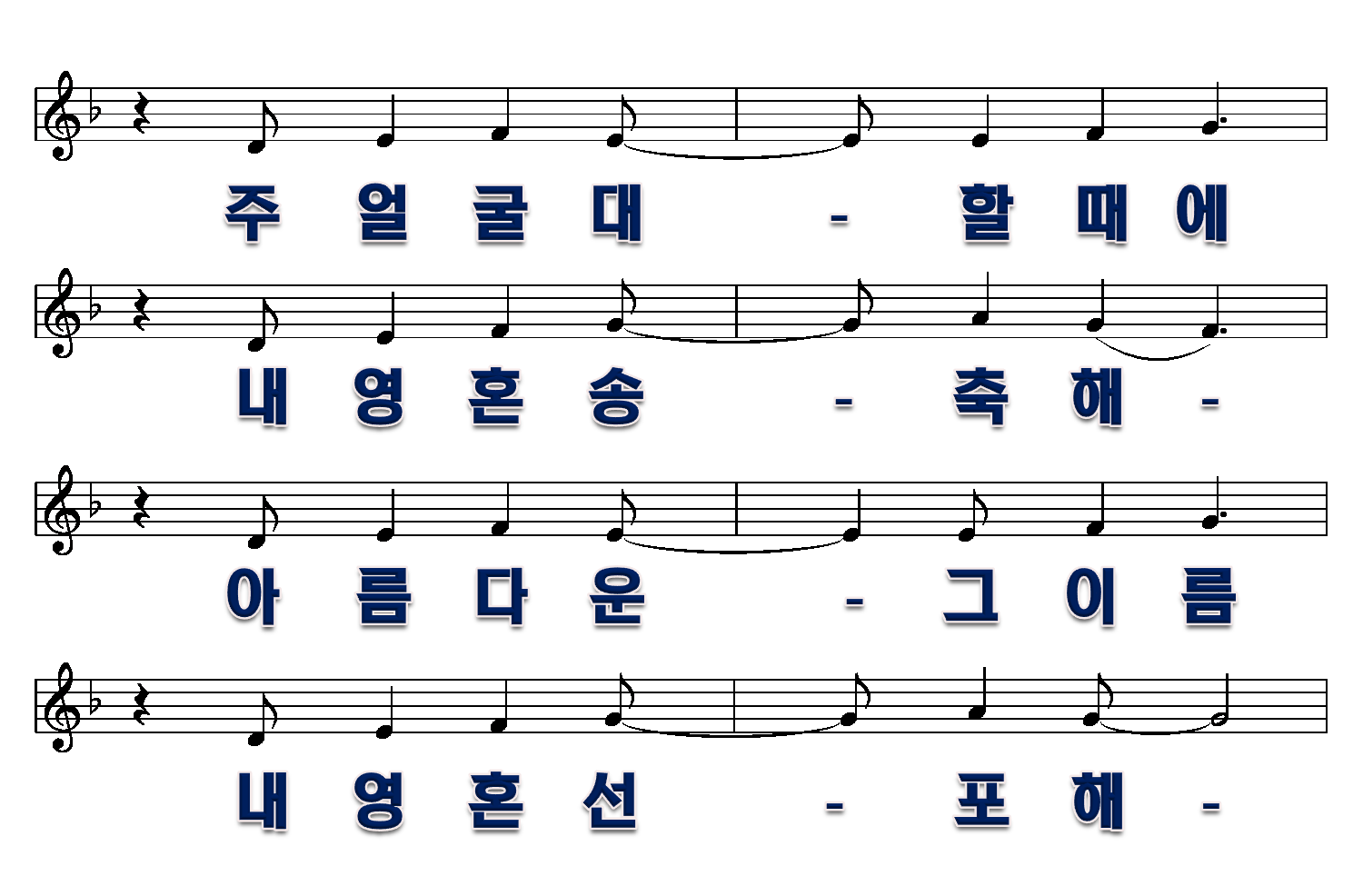 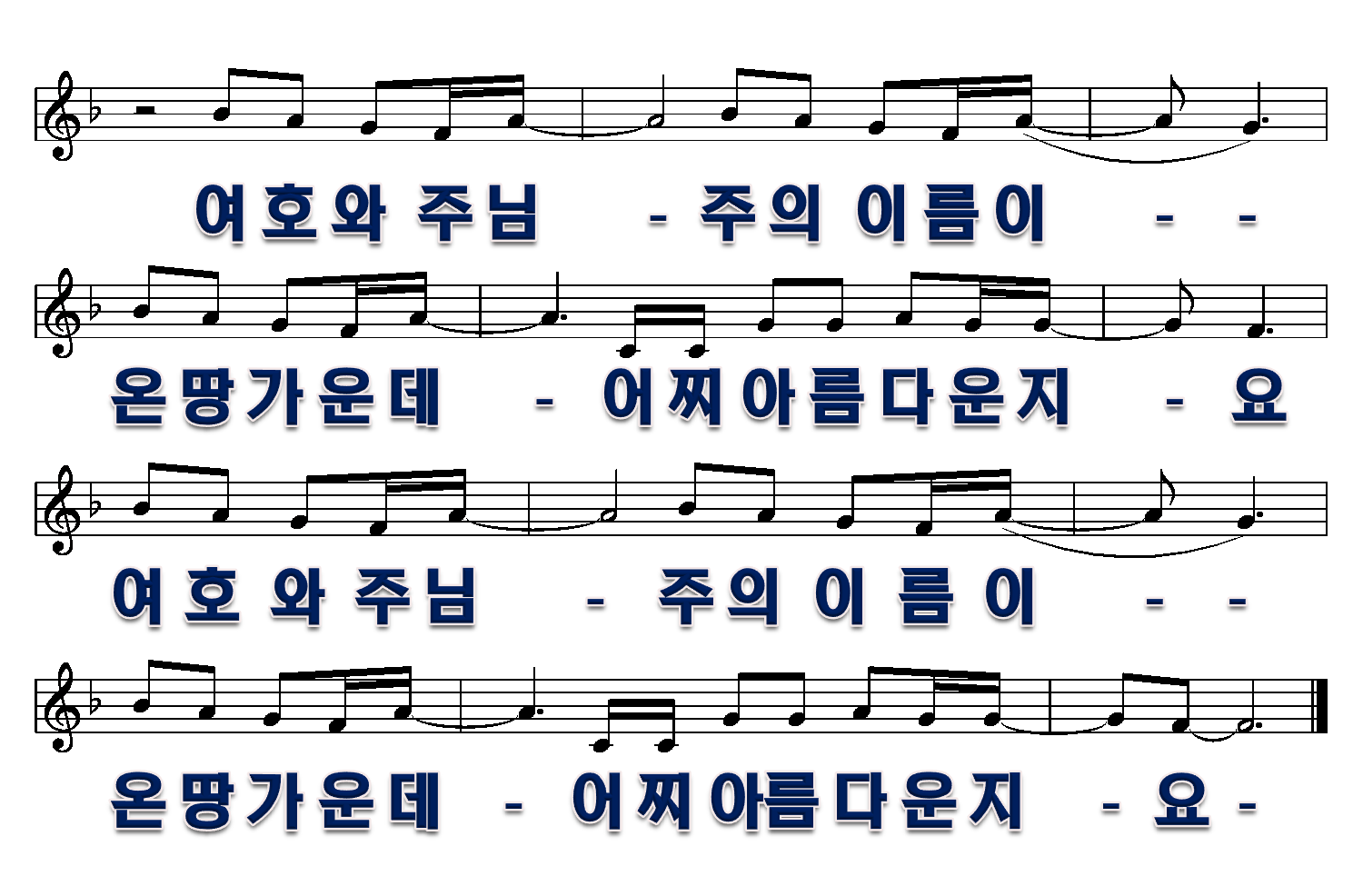